ESWG - Proficiency test 2017
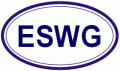 Daniel Kling – Head Organizer
rmdakl@ous-hf.no
Summary
50 labs participated (43 last year)
39 completed paper challenge
Complex case
Results are promising!
Misunderstandings
47 completed wet exercise
Concordant results
Expected variance in statistical results, conclusion same!
Paper challenge - Preliminaries
3 females (children)
The females belong to the same generation
No inbreeding, parents are not related!
Number of possible pedigrees? 
Empty pedigree -> All full siblings
Model mutations? (And disregard X-chromsomal sharing)
If no, then 15 pedigrees (autosomal)
If yes, then 25 pedigrees (considering paternal half and maternal half)
Ranged from 1-82 (most 25)
Paper challenge – Potential pedigrees
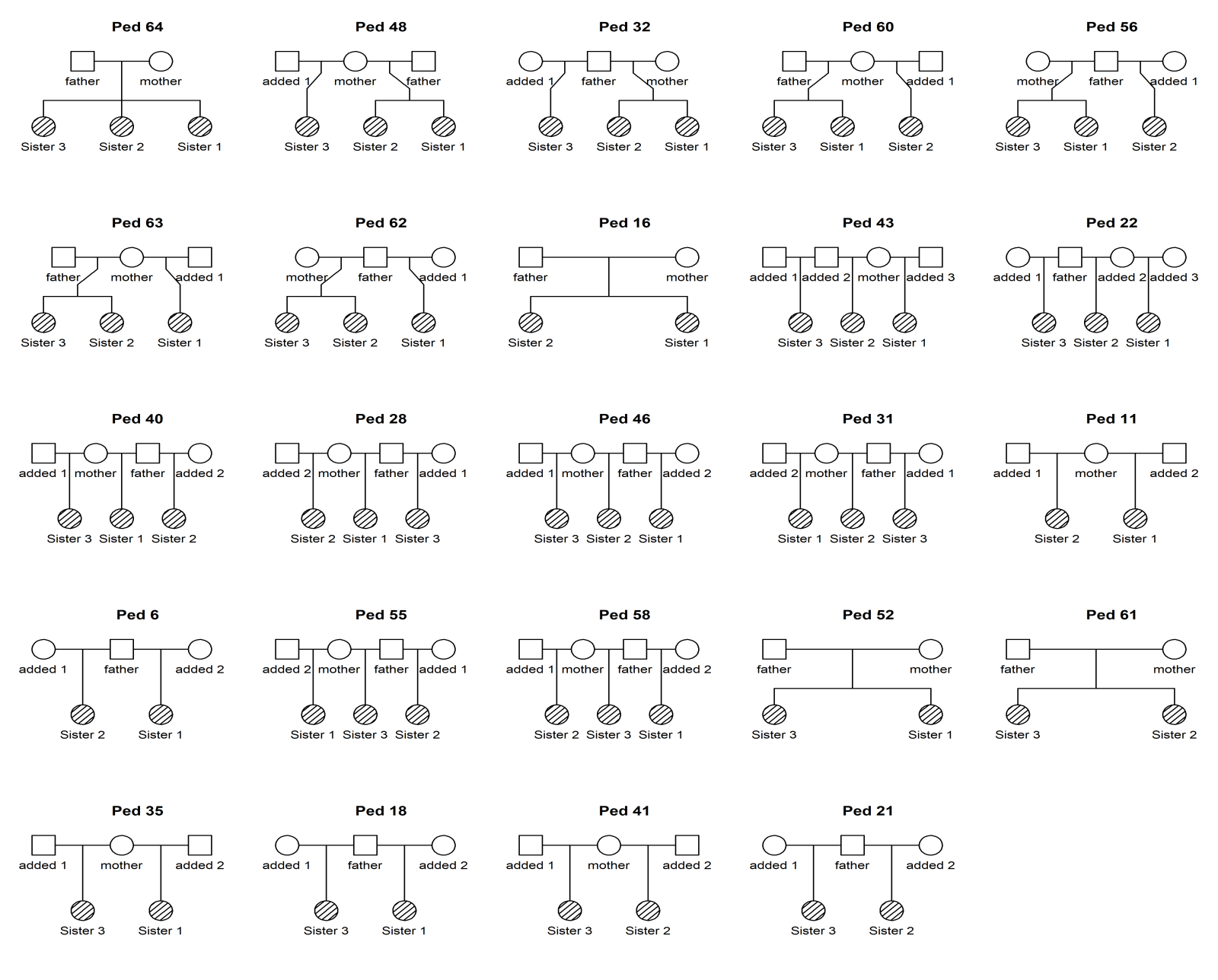 Paper challenge - Hypotheses
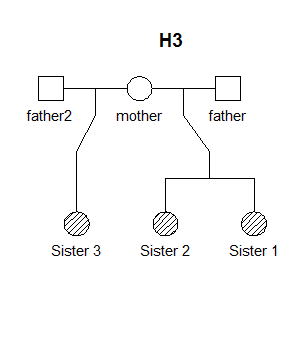 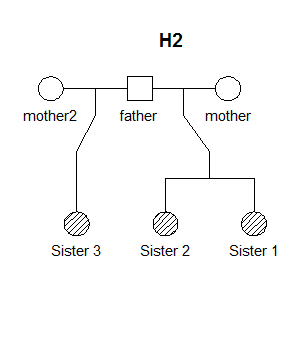 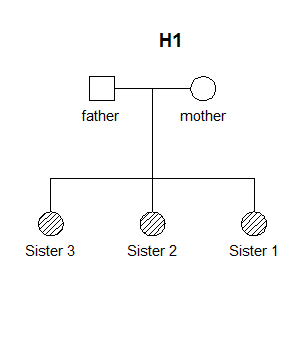 Paper challenge - Hypotheses
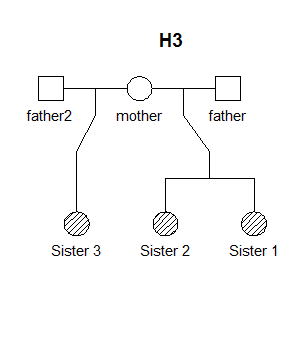 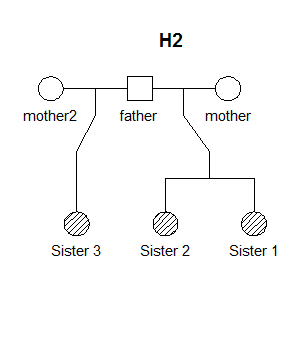 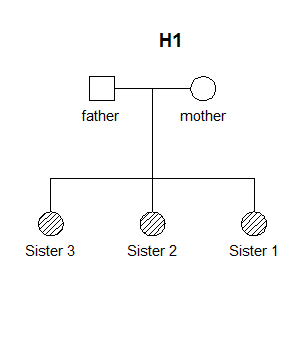 Cannot be distinguished (unless mutations/linkage)
Paper challenge – Autosomal data
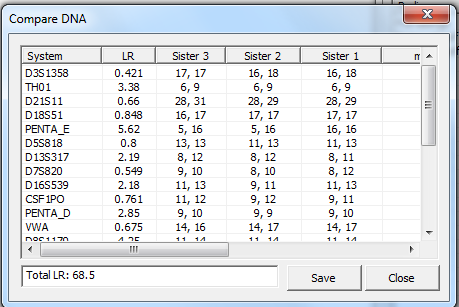 Paper challenge – Autosomal data
Requested to compute the LR as P(data|H1)/P(data|H2) and P(data|H3)/P(data|H2)
Suggested combined LR=68.5 (H1 vs H2).
Range 68-100.
Some considered linkage which resulted in LR closer to 100
Suggested conclusion: Inconclusive, more markers needed.
Some in favor, most inconclusive
Paper challenge – Challenges
Paper challenge – Challenges
Paper challenge – X data
Data from Argus X12 kit
4 clusters of markers
3 STR markers within each cluster
Linkage
Linkage disequilibrium (association of alleles)
Haplotypes
Different approaches
More divergent results
Paper challenge – X data
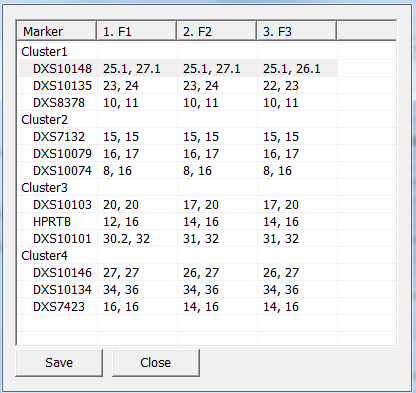 Combined LR ranged from 92-1.8E+17 with most being around 200,000
*No mutations or unobserved haplotypes allowed
Paper challenge – Combined results
All labs reached the same conclusion, expect one that wanted further testing, e.g. mito.
Wet exercise (Typing)
An alleged mother and two children
Norwegian ancestry
Concordant results
Some deviations expected due to different kits
More on final report
Marker naming deviated
TH01 vs THO1
Wet exercise (Statistical)
Hypotheses
Two maternities (duos)
Same father (mother was given) - Optional
Results diverge
Different databases and number of markers used
Same conclusions regarding maternity
Different results regarding same father (they do)
Some used ”unfortunate” markers where the LR=0.5
Questionnaire – Marker systems
Questionnaire – Sequencing
22% own a MPS instrument
38% do sequencing
42% Illumina, 21% PGM, 26% Sanger
Application: mito, kinship, research etc
Questionnaire – Statistical evaluations
ESWG - Proficiency test 2017
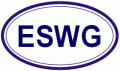 Daniel Kling – Head Organizer
rmdakl@ous-hf.no